1
Analyse of Experience and Behaviour
Perspective of        
           Personality
< ---
           Structural 
           Ego State Model
Perspective 
of Reality
                                 -
Frame of Reference
EXPERIENCE

BEHAVIOUR
Relational Perspective
Organisation and Pattern
of Relationship

Transactions, Games,…
Dr. Sylvia Schachner, TSTA-E                                                                               sylviaschachner@gmx.at
2
We can observe in everyday life patterns 
which are repeating themselves consistently and appear frequently,
and  are as  unconscious to us.
 If we look closer, particular topics and processes become noticeable, 
particular actions and reactions, 
in which  their fixed roles are observable.
 From the participant’s present initially not understandable
 complex social patterns
 are described with the model of psychological games.
Dr. Sylvia Schachner, TSTA-E                                                                               sylviaschachner@gmx.at
3
The model of psychological games is
On the level of communication the presentation 
    of a particular procedure 
    of a relationship with its open and hidden aspects.
On the intrapsychic level the presentation 
    of an unsolved problem.
On the level of context the try to repeat 
    earlier experienced social patterns 
    and to establish the earlier status quo 
    in the here and now of the relation.
Dr. Sylvia Schachner, TSTA-E                                                                               sylviaschachner@gmx.at
4
The reason and “benefit” of psychological games
Dr. Sylvia Schachner, TSTA-E                                                                               sylviaschachner@gmx.at
Victim
Rescuer
Persecutor
5
The drama triangle
The rescuer cares about others and takes over responsibility without being asked openly to do so.

The persecutor criticizes, devalues, condemns and knows better than others.

The victim is helpless, suffering and covertly asks others to take over responsibility.
Dr. Sylvia Schachner, TSTA-E                                                                               sylviaschachner@gmx.at
6
GAME PLAN
This version is from T.A Today, adapted from John James by Laurence Collinson.
1. WHAT KEEPS HAPPENING TO ME OVER AND OVER AGAIN?
2. HOW DOES IT START?
3. WHAT HAPPENS NEXT?
4. (MYSTERY QUESTION)
5. AND THEN?
6. (MYSTERY QUESTION)
7. HOW DOES IT END?
8. HOW DO I FEEL?
9. HOW DO I THINK THE OTHER PERSON FEELS?
Dr. Sylvia Schachner, TSTA-E                                                                               sylviaschachner@gmx.at
Playing schedule of  …………………………………………. 
(as you perceive him/her)
7
Dr. Sylvia Schachner, TSTA-E                                                                               sylviaschachner@gmx.at
8
DEALING WITH GAMES 
*  Use Options – positive ego-states 
*  Catch the opening “Con” 
- Straight: Adult 
- O.T.T. Child/Parent response 
*  Watch for the Discounts and the Drivers – confront discount 
*  Disown the Negative Payoff 
*  Go straight for the Positive Payoff 
*  Move to Intimacy at the Switch 
*  Replace Game Strokes 
*  Accept less intense Strokes
Dr. Sylvia Schachner, TSTA-E                                                                               sylviaschachner@gmx.at
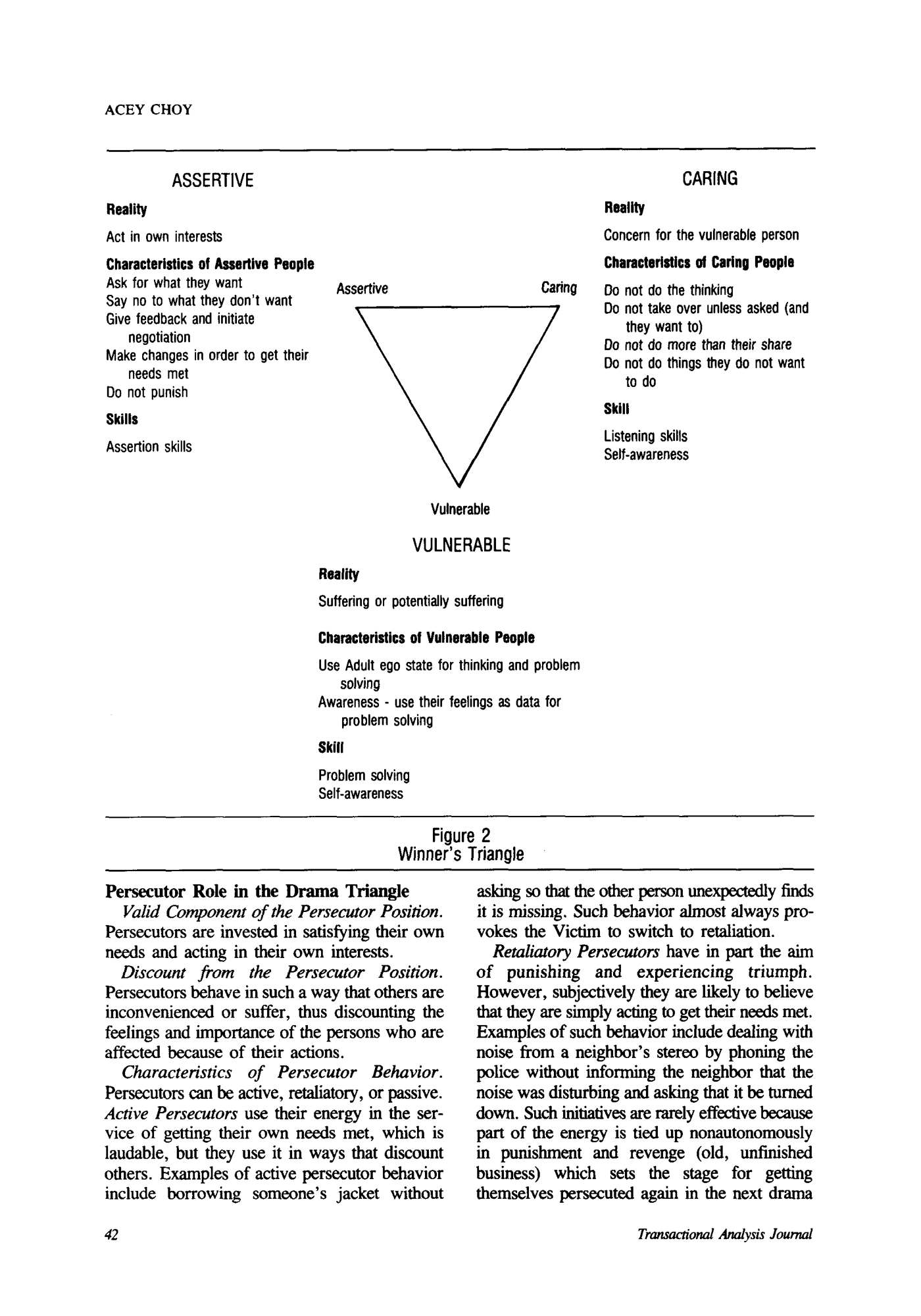 9
Dr. Sylvia Schachner, TSTA-E                                                                               sylviaschachner@gmx.at
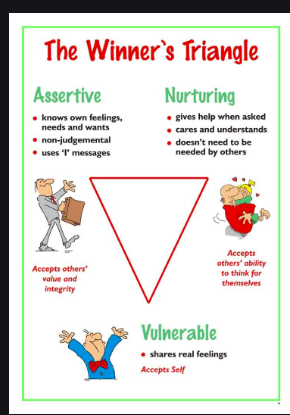 10
Dr. Sylvia Schachner, TSTA-E                                                                               sylviaschachner@gmx.at
11
Fundament: What exist? What further   
                     expiriences are there?
Assumptions about learning, beliefs, strategies, 
knowledges, skills, age, Intelligence,personality, motivation, interests, usefulness, ....
Dr. Sylvia Schachner, TSTA-E                                                                               sylviaschachner@gmx.at